PRAKTYKI AGENCJI PRACYW REALIZACJI KONTRAKTU MAJĄCEGO NA CELUDOPROWADZENIE DO ZATRUDNIENIA
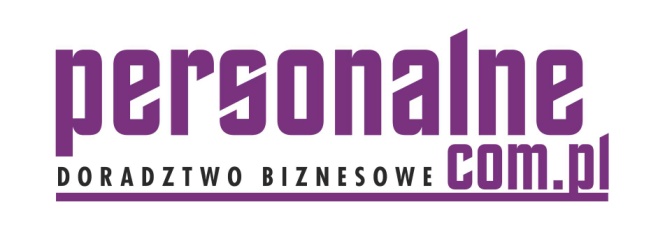 Agencja Pracy – realizacja kontraktów prowadzących do zatrudnienia
PROJEKT METAMORFOZA
Aktywizacja zawodowa osób niepełnosprawnych z powiatu miasta Zabrze
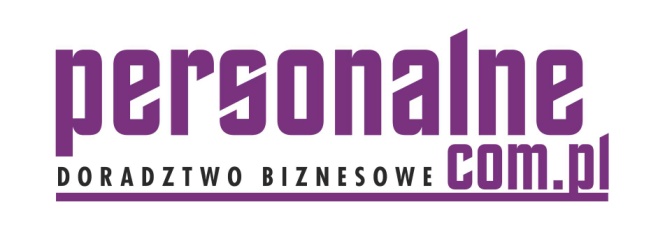 Agencja Pracy – realizacja kontraktów prowadzących do zatrudnienia
PROJEKT METAMORFOZA

Liczba uczestników: 23 osoby
Projekt nr 1 – 7 osób
Projekt nr 2 – 8 osób
Projekt nr 3 – 8 osób
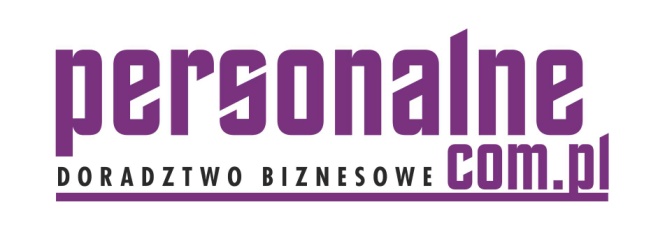 Agencja Pracy – realizacja kontraktów prowadzących do zatrudnienia
PROJEKT METAMORFOZA

Liczba uczestników, którzy z przyczyn niezależnych nie ukończyli projektu – 3 osoby
Liczba uczestników pracujących w ramach umów    o pracę – 15 osób
Liczba uczestników dla których poszukujemy zatrudnienia – 5 osób
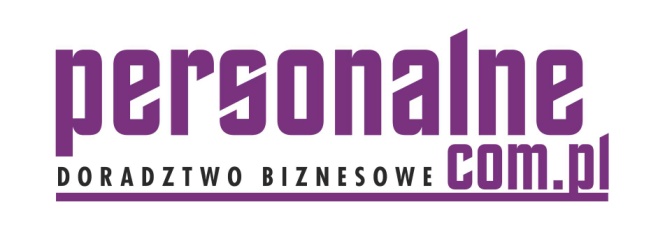 Agencja Pracy – realizacja kontraktów prowadzących do zatrudnienia
PROJEKT METAMORFOZA

Liczba uczestników, którzy nie będą mieli przedłużonej umowy o pracę – 2 osoby
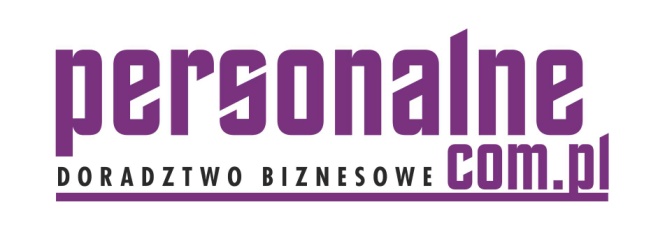 Agencja Pracy – realizacja kontraktów prowadzących do zatrudnienia
DROGA DO SUKCESU:
DZIAŁANIA:
Aktywizujące, indywidualne spotkania                        z doświadczonym psychologiem,
Aktywizujące, indywidualne spotkania                        z doświadczonym doradcą zawodowym oraz pośrednikiem pracy
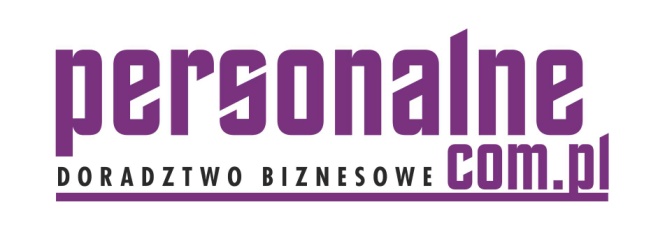 Agencja Pracy – realizacja kontraktów prowadzących do zatrudnienia
DROGA DO SUKCESU:
DZIAŁANIA:
Indywidualne spotkania z pracodawcami B2B

Opieka pośrednika pracy na każdym etapie drogi do zatrudnia oraz po zatrudnieniu
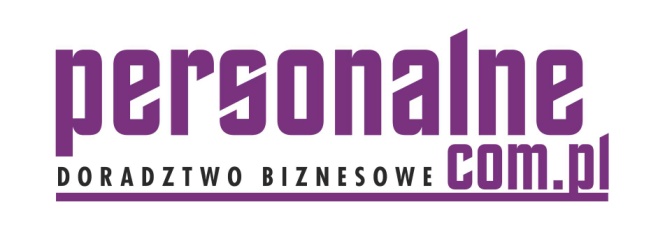 Agencja Pracy – realizacja kontraktów prowadzących do zatrudnienia
Agencje pośrednictwa pracy świadczą usługi w zakresie:
udzielania pomocy poszukującym pracy                  w uzyskaniu odpowiedniego zatrudnienia              a pracodawcom w znalezieniu pracowników            o odpowiednich kwalifikacjach.

Ustawa z dn. 20 kwietnia 2004 o promocji zatrudnienia i instytucjach rynku pracy (Dz. U. nr 99, poz. 1001 późn. zm.)[1].
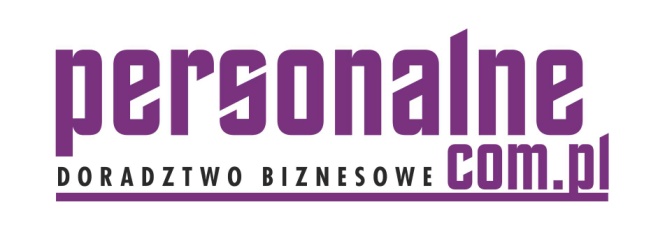 Agencja Pracy – realizacja kontraktów prowadzących do zatrudnienia
DZIĘKUJĘ ZA UWAGĘ

	Małgorzata Jędrzejewska

	tel: 507 343 288
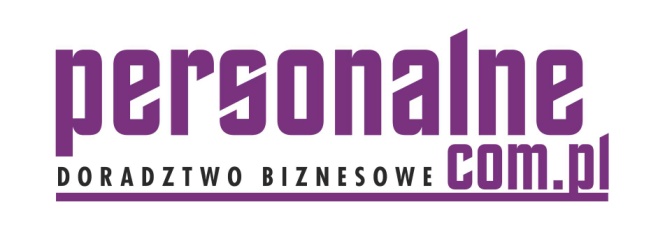